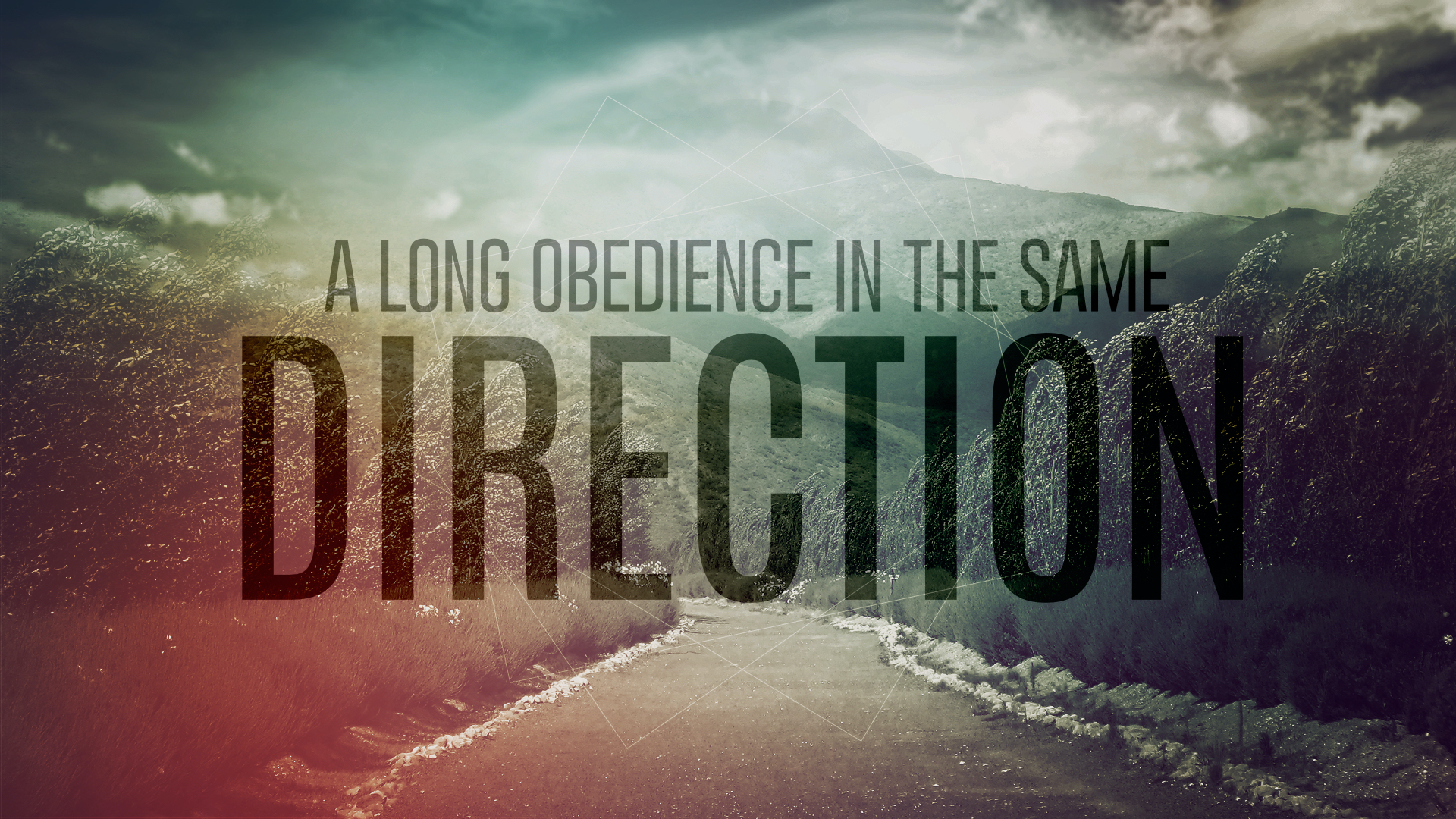 Help, GOD—the bottom has fallen out of my life!	Master, hear my cry for help!	Listen hard! Open your ears!	Listen to my cries for mercy.
- Psalm 130
If you, GOD, kept records on wrongdoings,	who would stand a chance?	As it turns out, forgiveness is your habit,	and that’s why you’re worshiped.
- Psalm 130
I pray to GOD—my life a prayer—	and wait for what he’ll say and do.	My life’s on the line before God, my Lord,	waiting and watching till morning,	waiting and watching till morning.
- Psalm 130
O Israel, wait and watch for GOD—	with GOD’s arrival comes love,	with GOD’s arrival comes generous redemption.	No doubt about it—he’ll redeem Israel,	buy back Israel from captivity to sin.
- Psalm 130
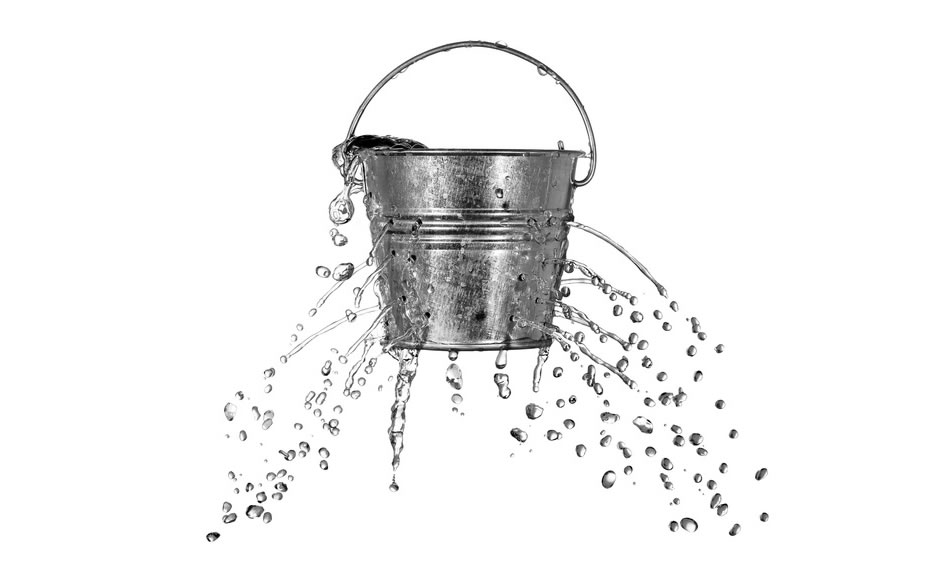 I. Giving Dignity To Suffering
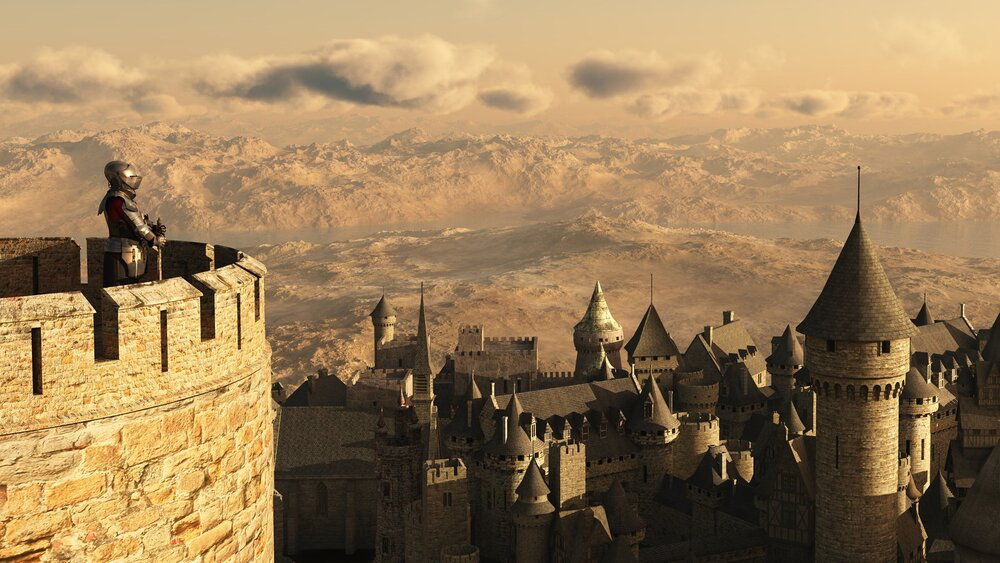 II. Employed To Wait
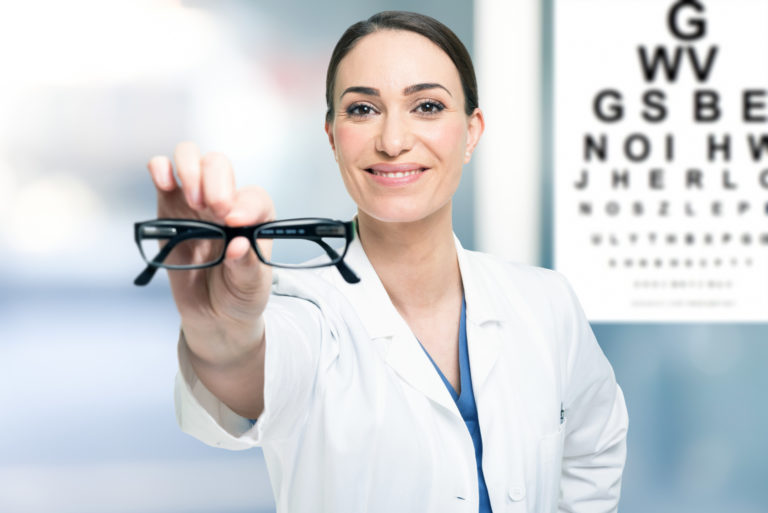 III. An Eye Specialist